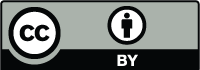 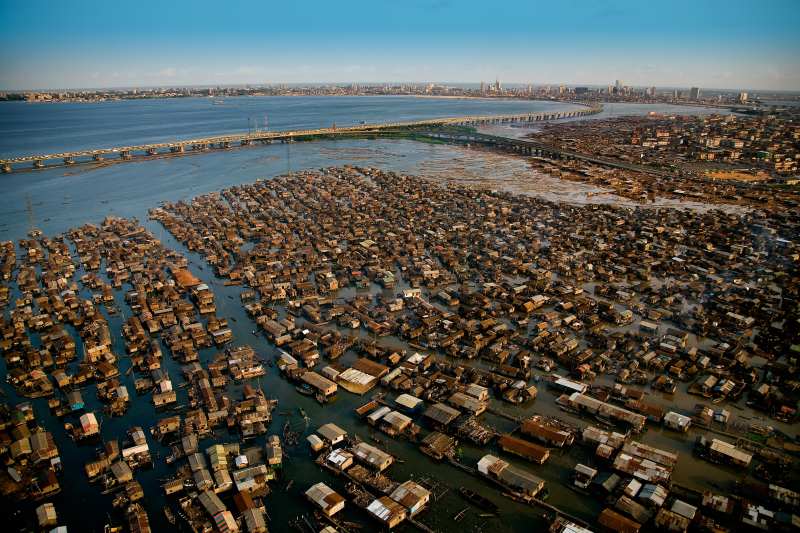 Composition, structure, diversity and abundance gradients of benthic foraminifera in the Lagos Lagoon (Nigeria) as tracers of environmental perturbations
Olugbenga T. Fajemila1 , Nisan Sariaslan2 and Martin R. Langer2
1Department of Geological Sciences, Osun State University, Osogbo, Nigeria
2Institut für Geowissenschaften, Abteilung Paläontologie, Rheinische Friedrich-Wilhelms Universität, Nussallee 8, 53115 Bonn, Germany.
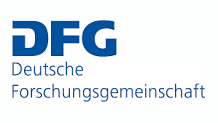 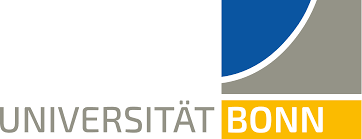 Location and Geology of the Lagos Lagoon
3º 23'
3º 40'
6º 22'
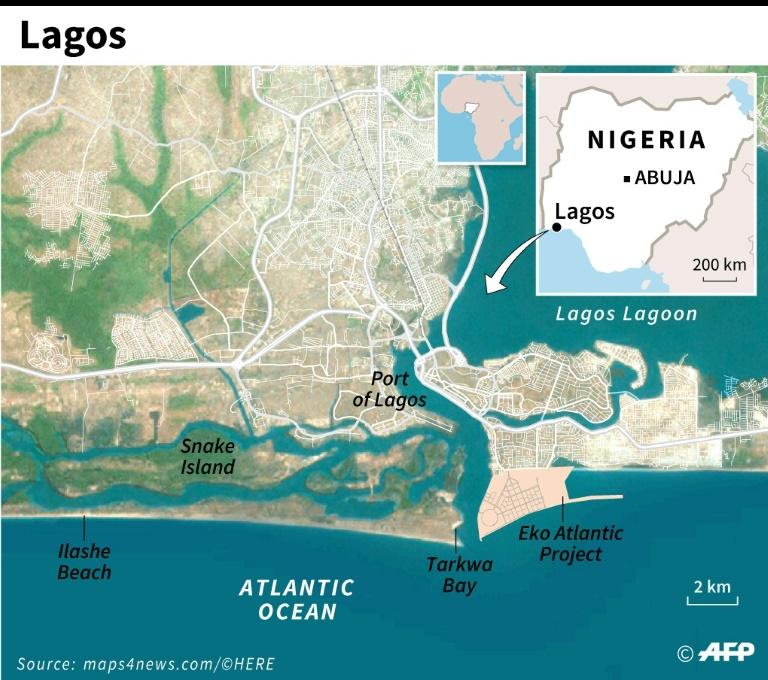 6º 38'
Current Situation in the Lagos Lagoon
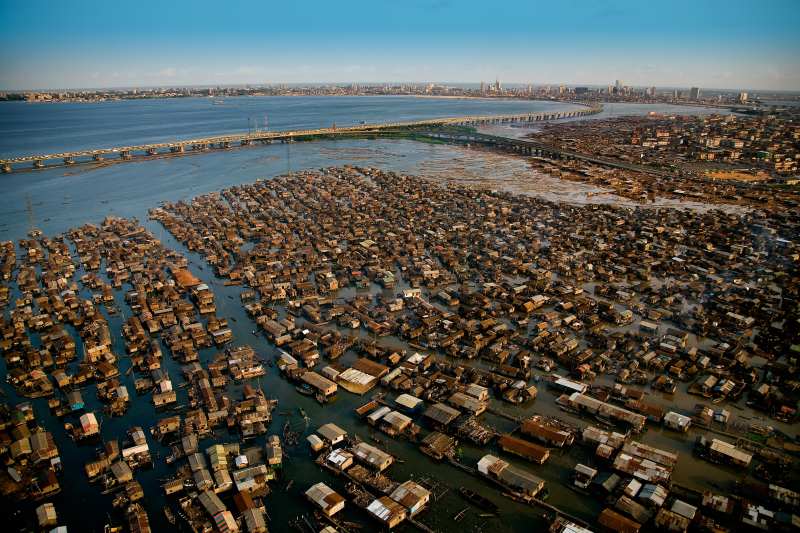 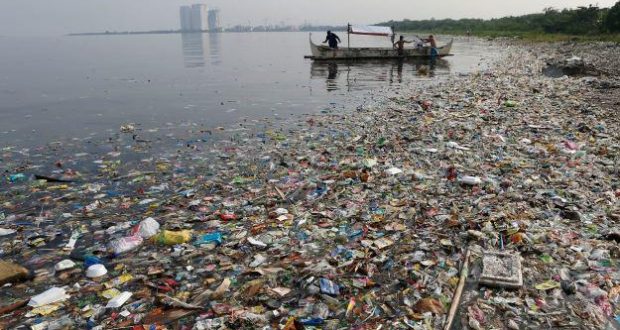 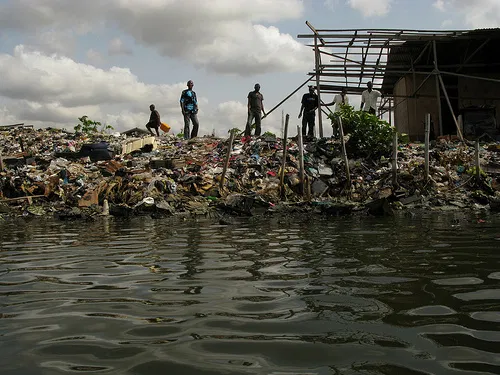 Lagos Lagoon is situated in the largest megacity in the African continent, which has a population of more than 20M people.
Among all the megacities in the world, it is the only one that also harbors a lagoon.
Lagos Lagoon Environment ranks first among the most polluted African ecosystems (data from WHO and Africa UN Environment).
Basin-wide planning is a must for sustainable development in Lagos (Eruola et al., 2011).
Distribution of the Sampling Sites
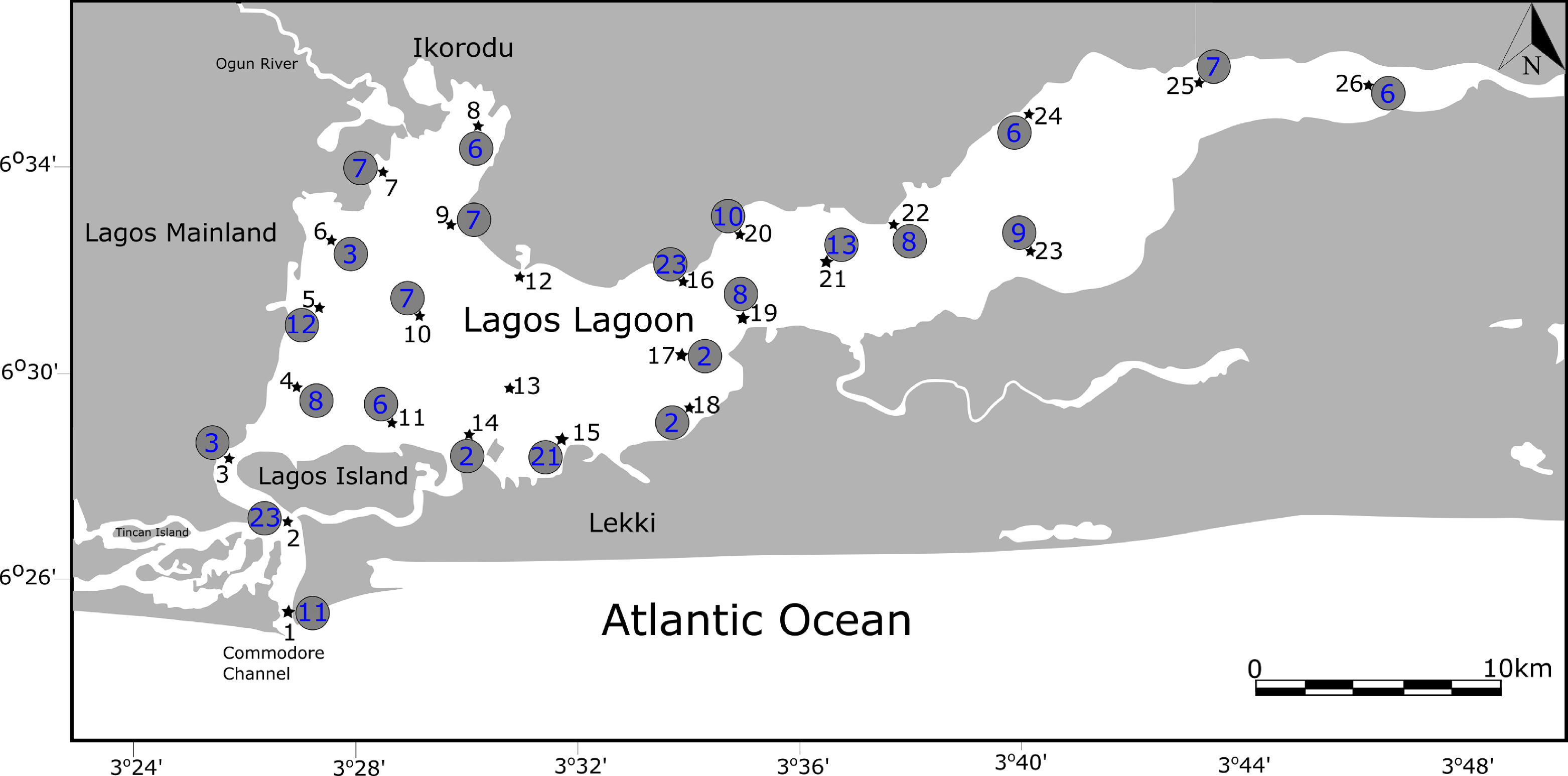 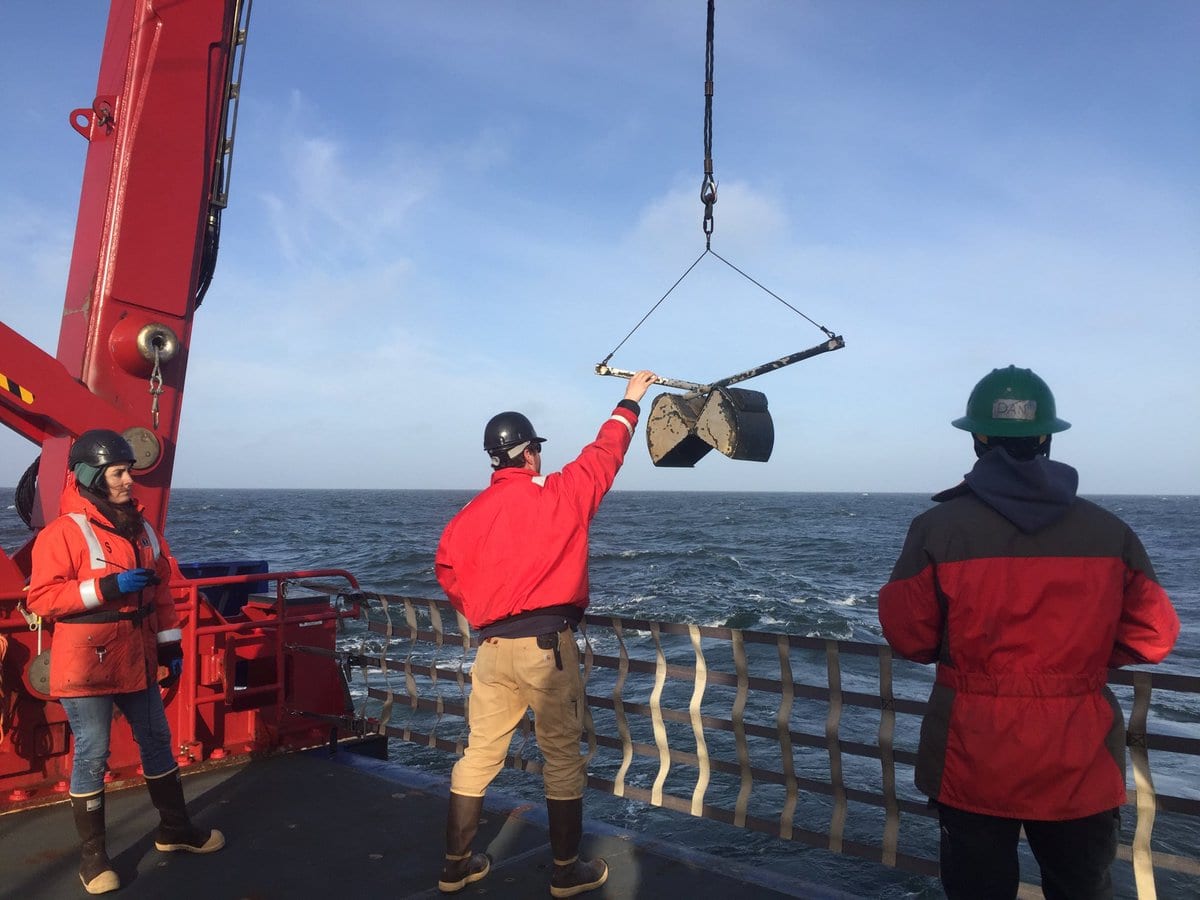 Distribution of the Sampling Sites
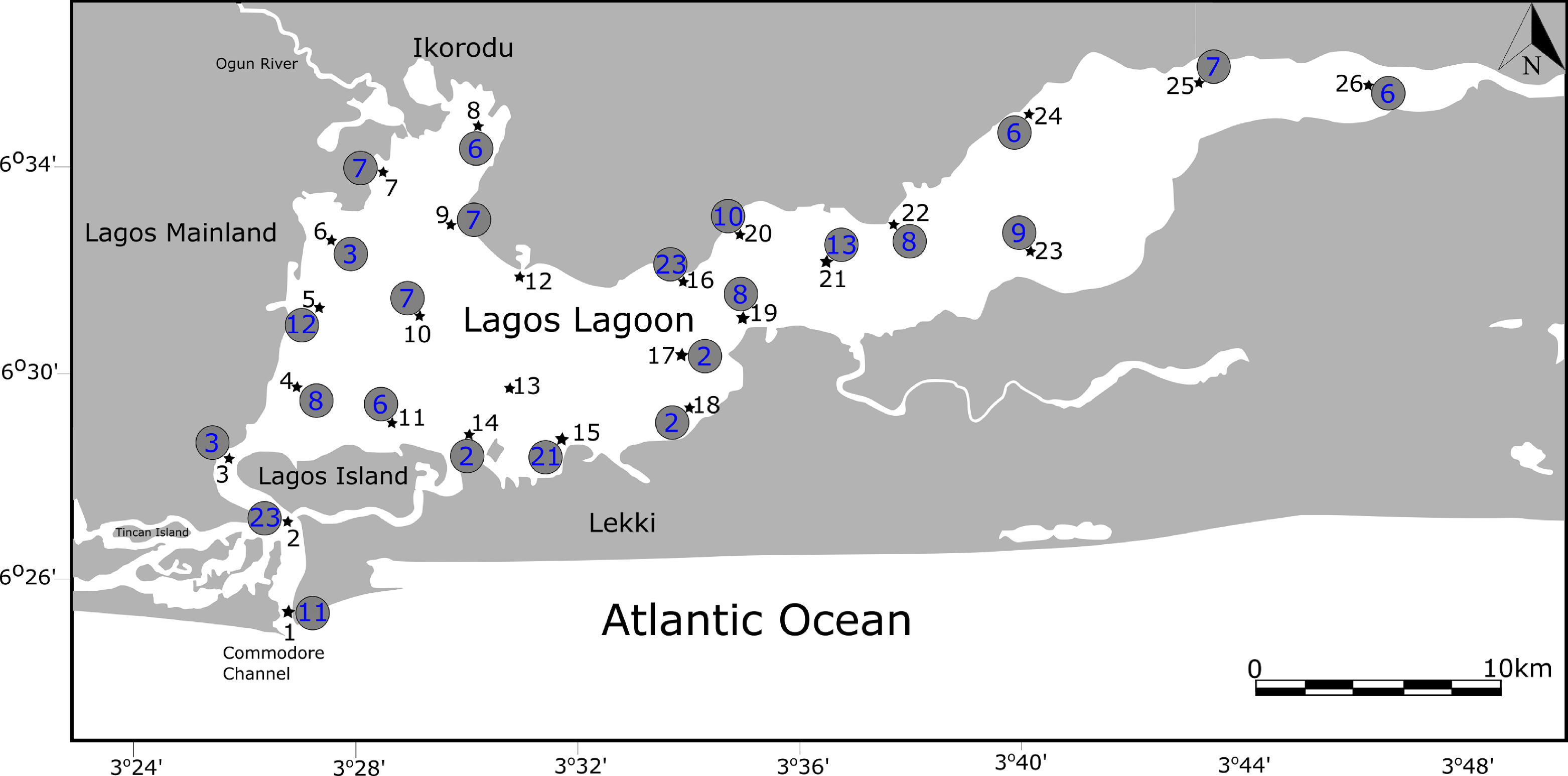 Analysis of the Foraminifera in the Lagos Lagoon
Total assemblages adding up to 3872 individuals were analysed.
All specimens were identified to species level, and illustrated by SEM and presented as a catalogue.
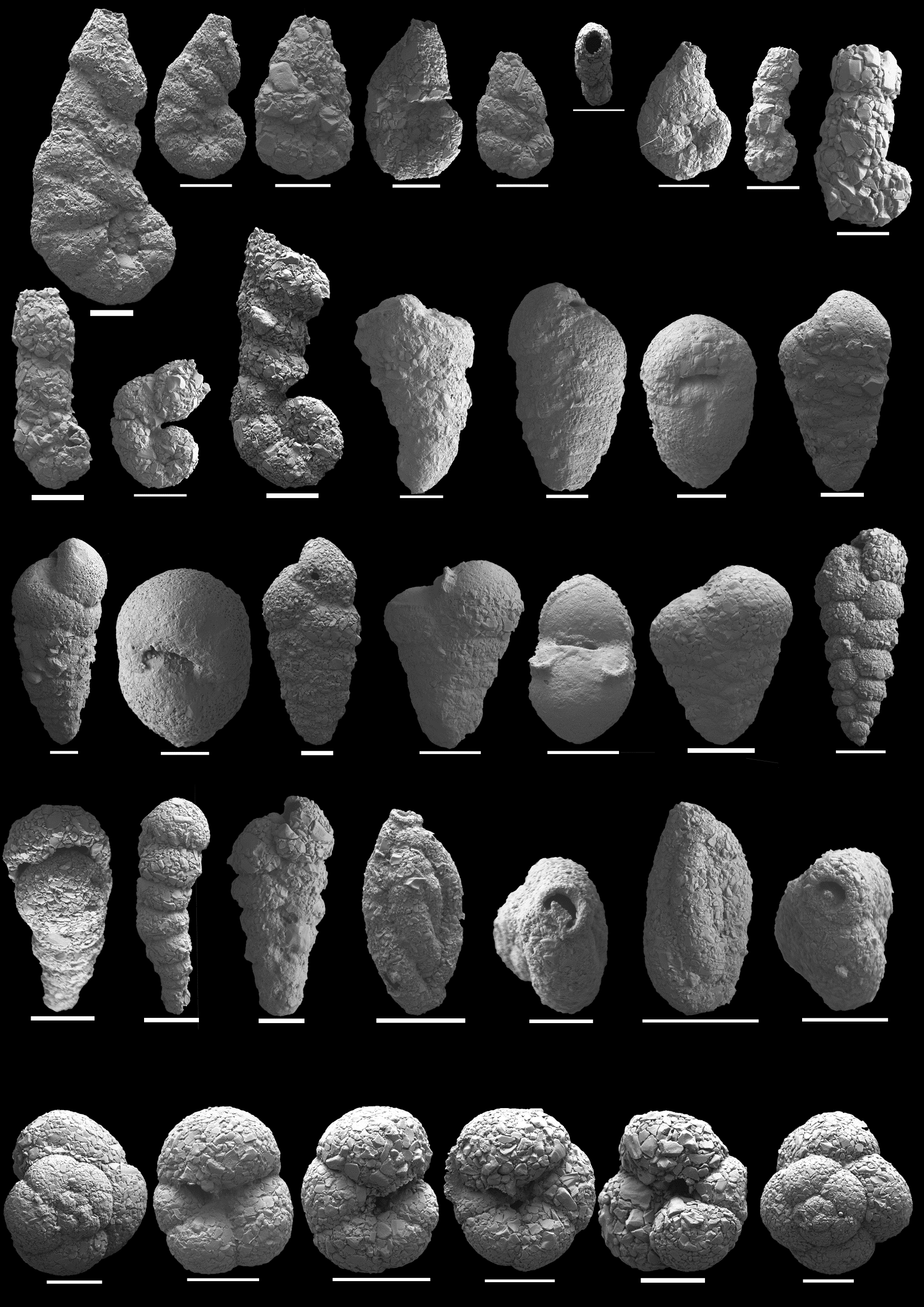 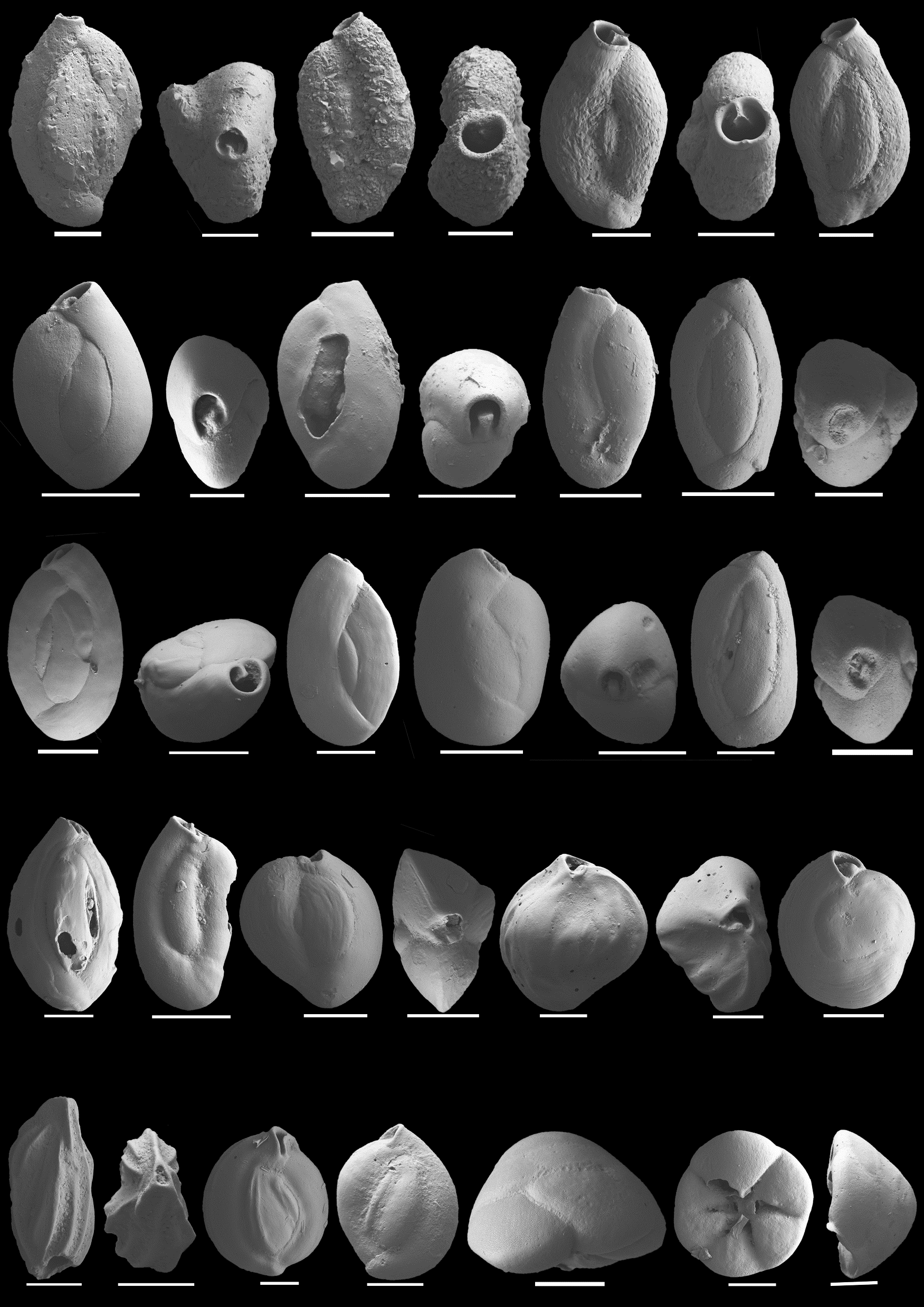 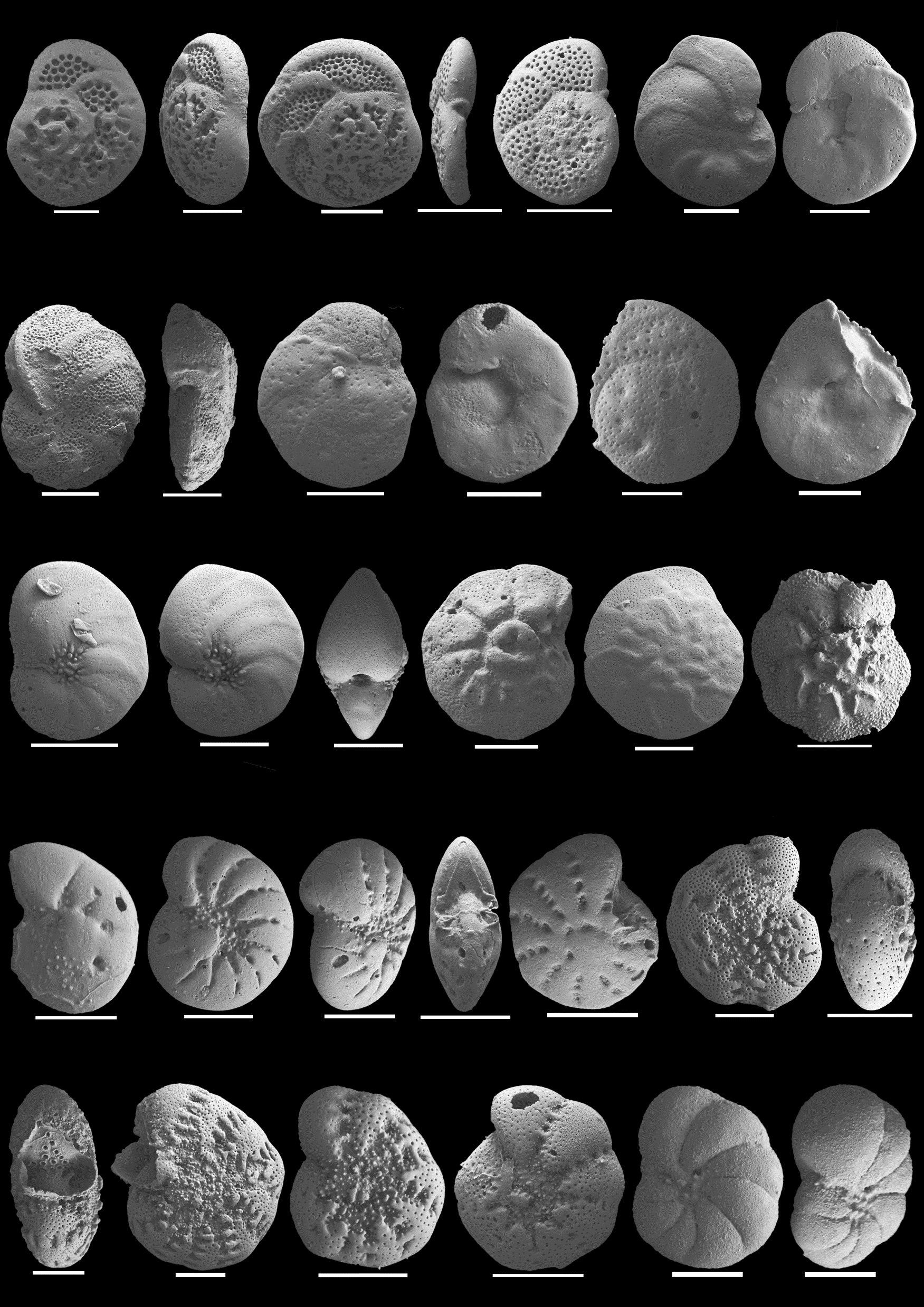 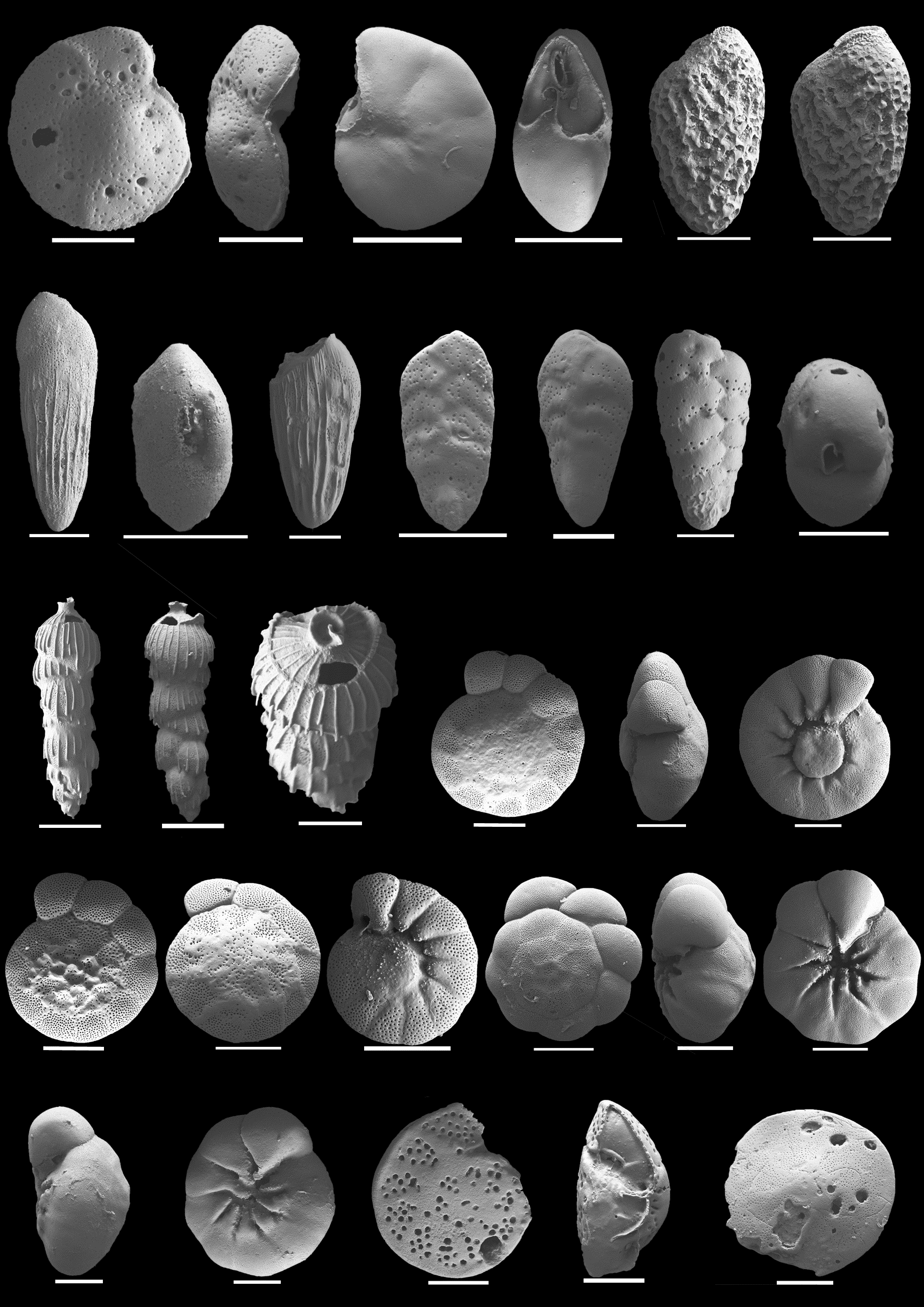 Analysis of the Foraminifera in the Lagos Lagoon
Foraminiferal Diversity Map: Species richness
Number of
species
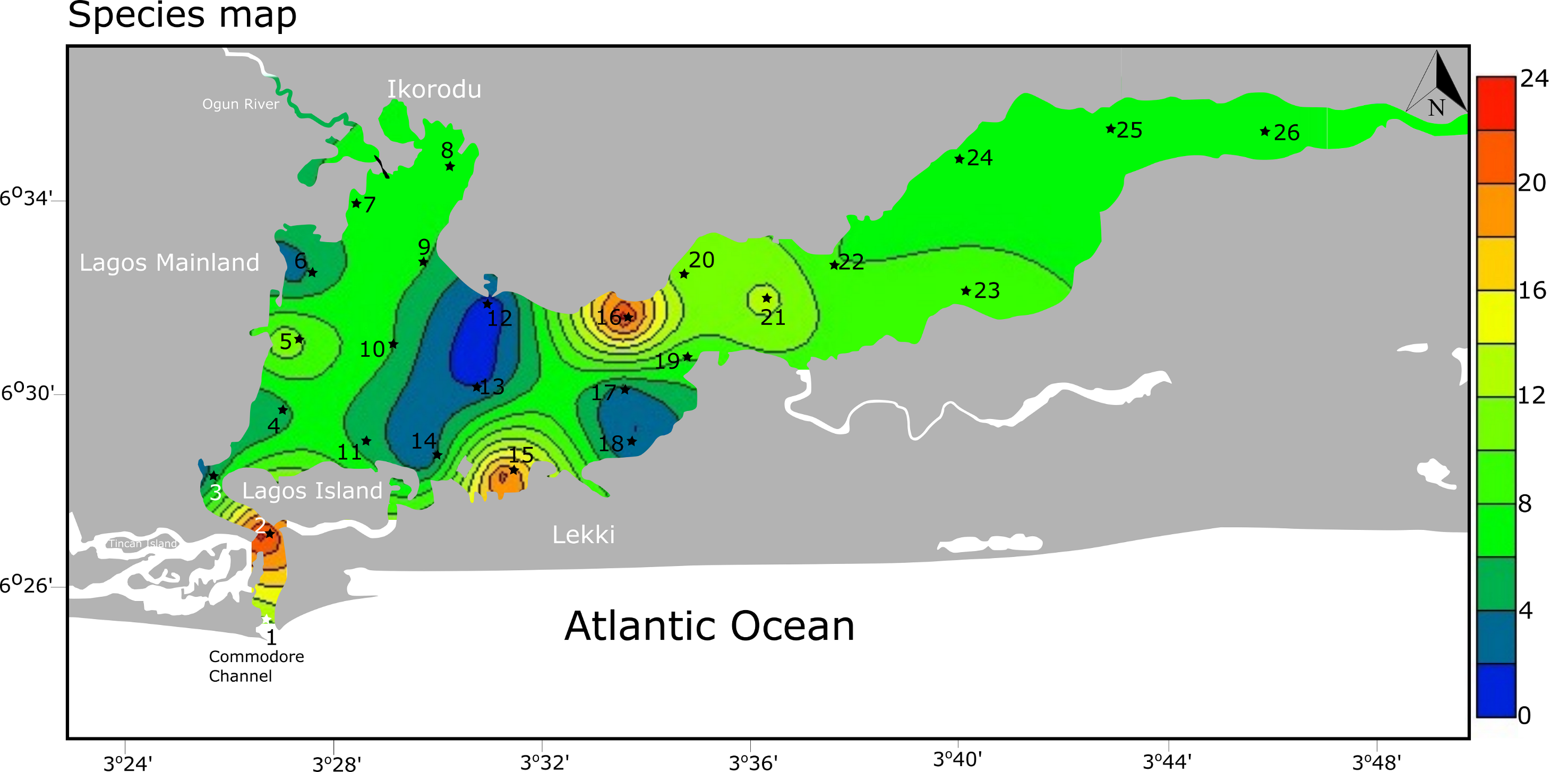 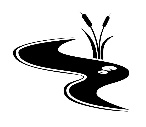 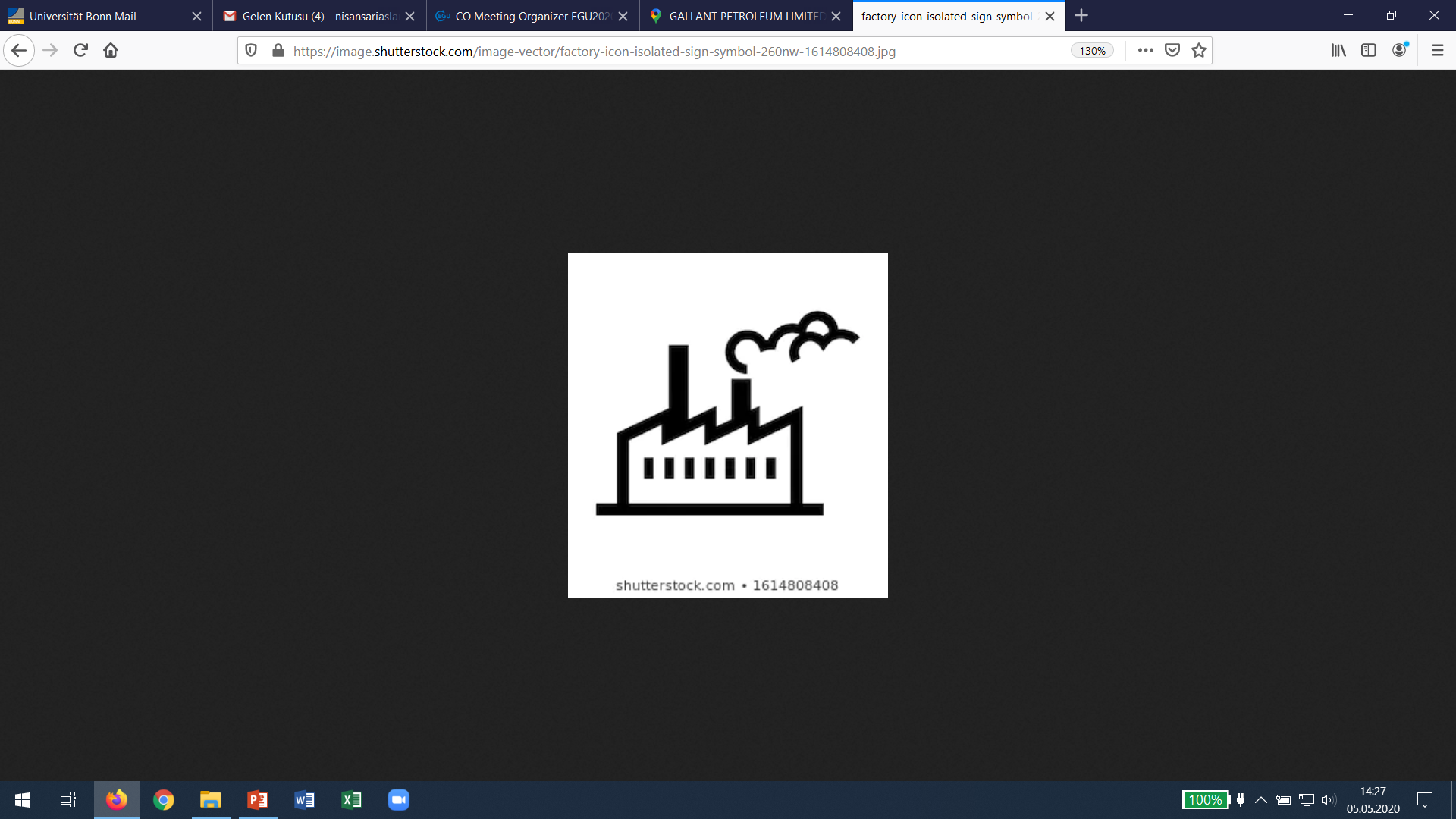 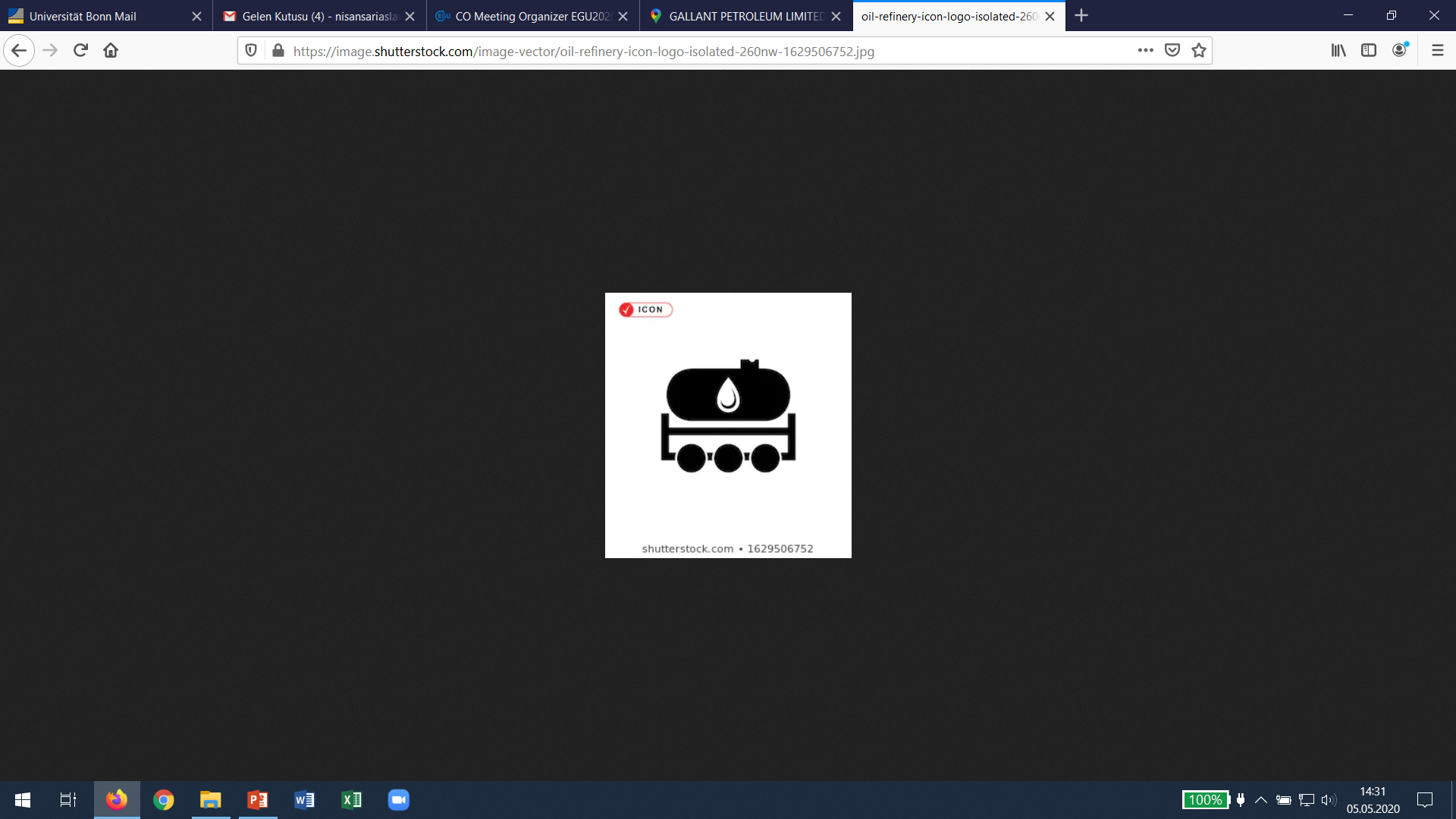 Areas of high diversity are in non- or less polluted areas and at the entrance to the lagoon
Low diversity areas are near the oil refineries, the river outlets and the textile industry
Analysis of the Foraminifera in the Lagos Lagoon
Abundance patterns of the most frequent and abundant species were plotted over the lagoon to identify specific tolerance levels to pollution: 
Ammonia tepida
% of the 
total assemblage
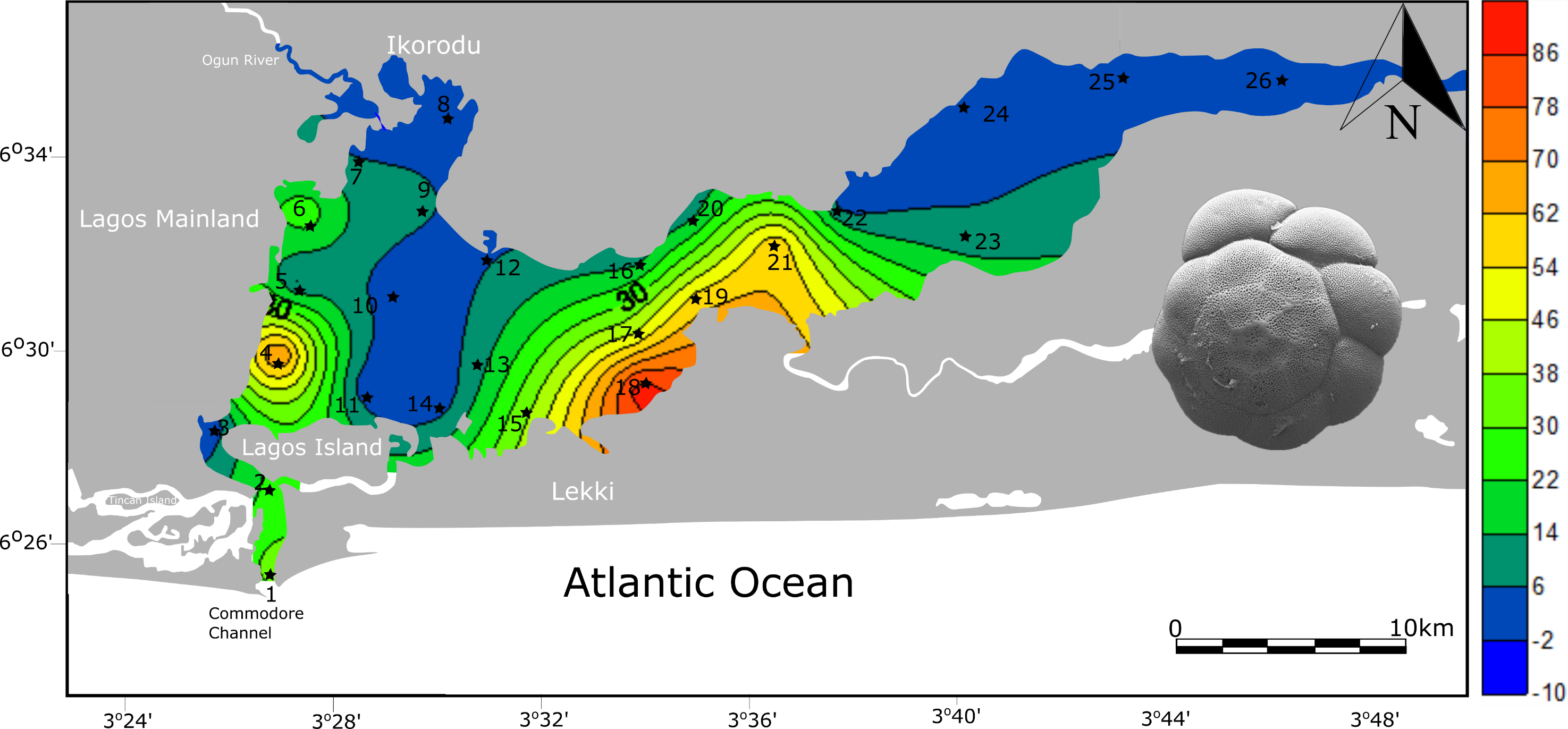 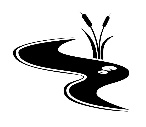 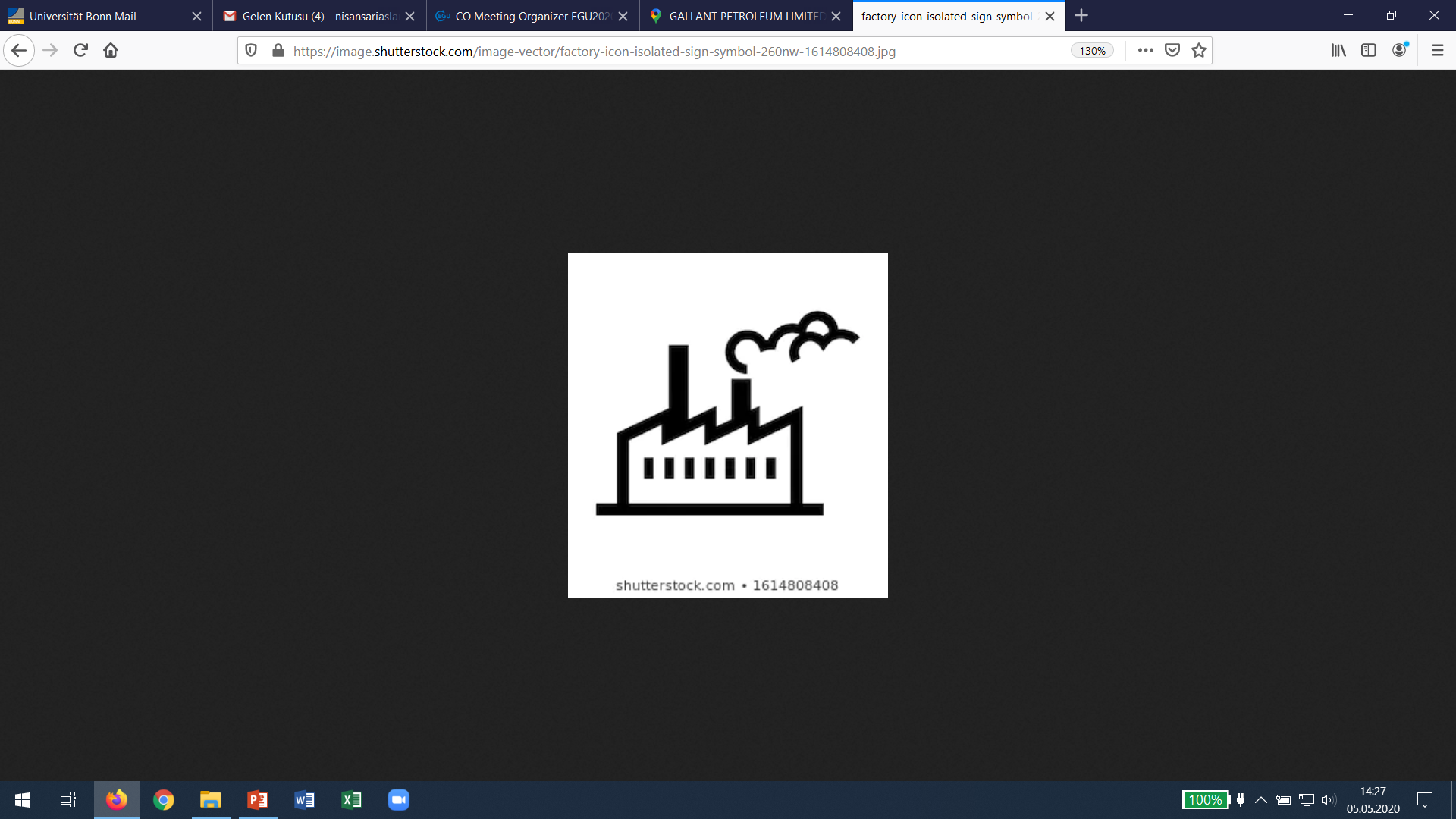 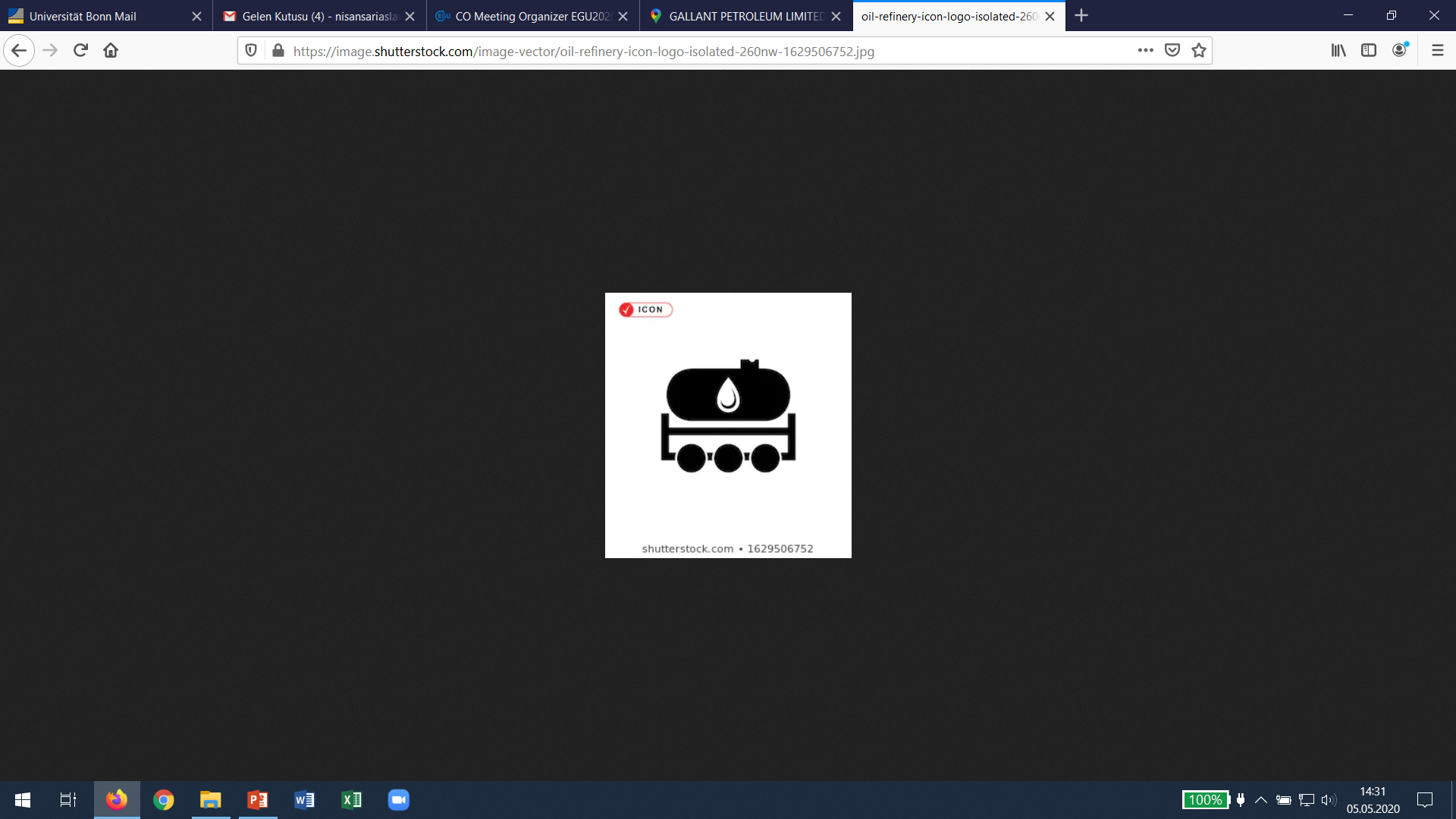 Ammonia tepida is rare in the most polluted lagoon areas and in fresh water areas in the east, but tolerates urban runoff.
Analysis of Foraminifera in the Lagos Lagoon
Abundance patterns of the most frequent and abundant species were plotted over the lagoon to identify specific tolerance levels to pollution: 
Ammotium salsum
% of the 
total assemblage
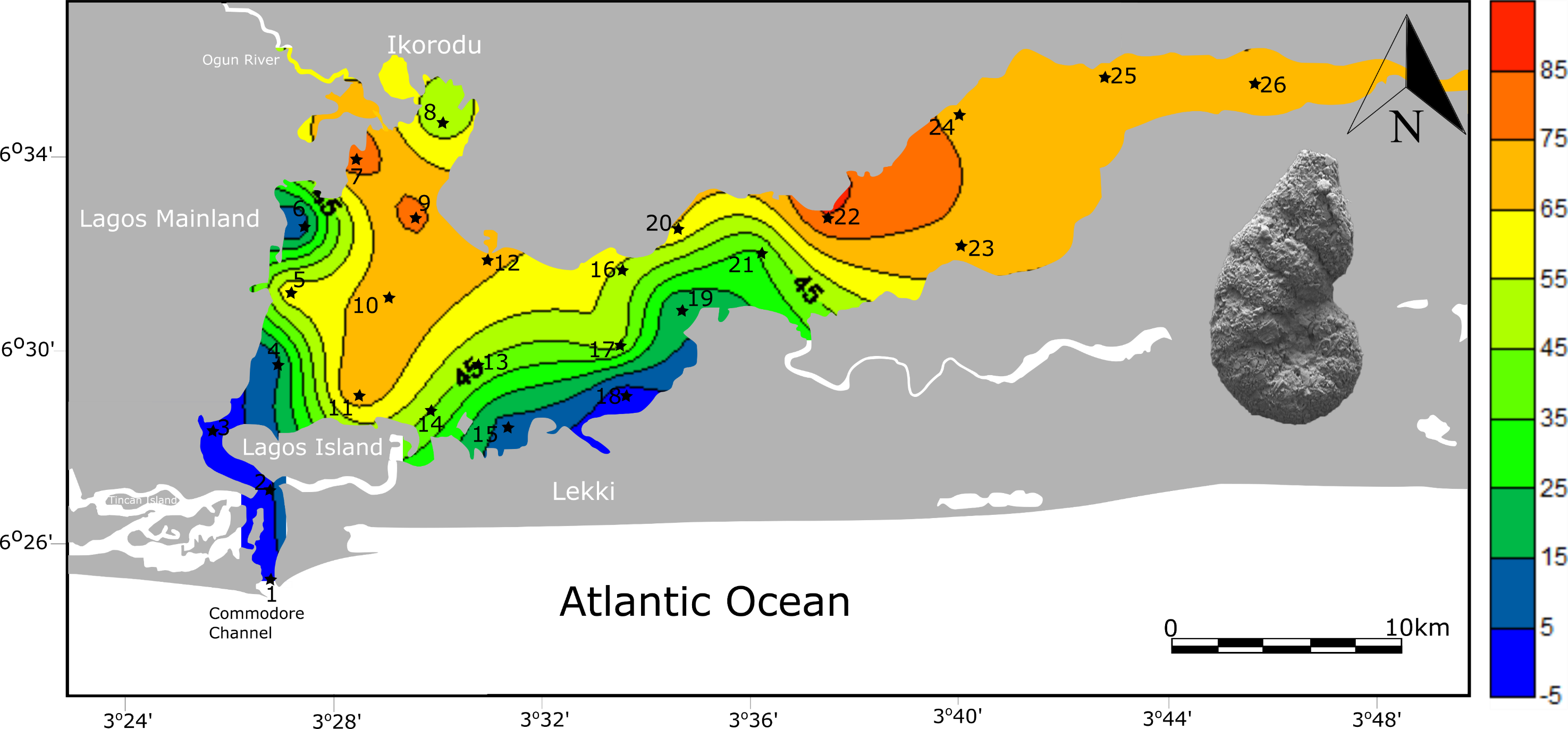 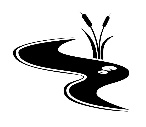 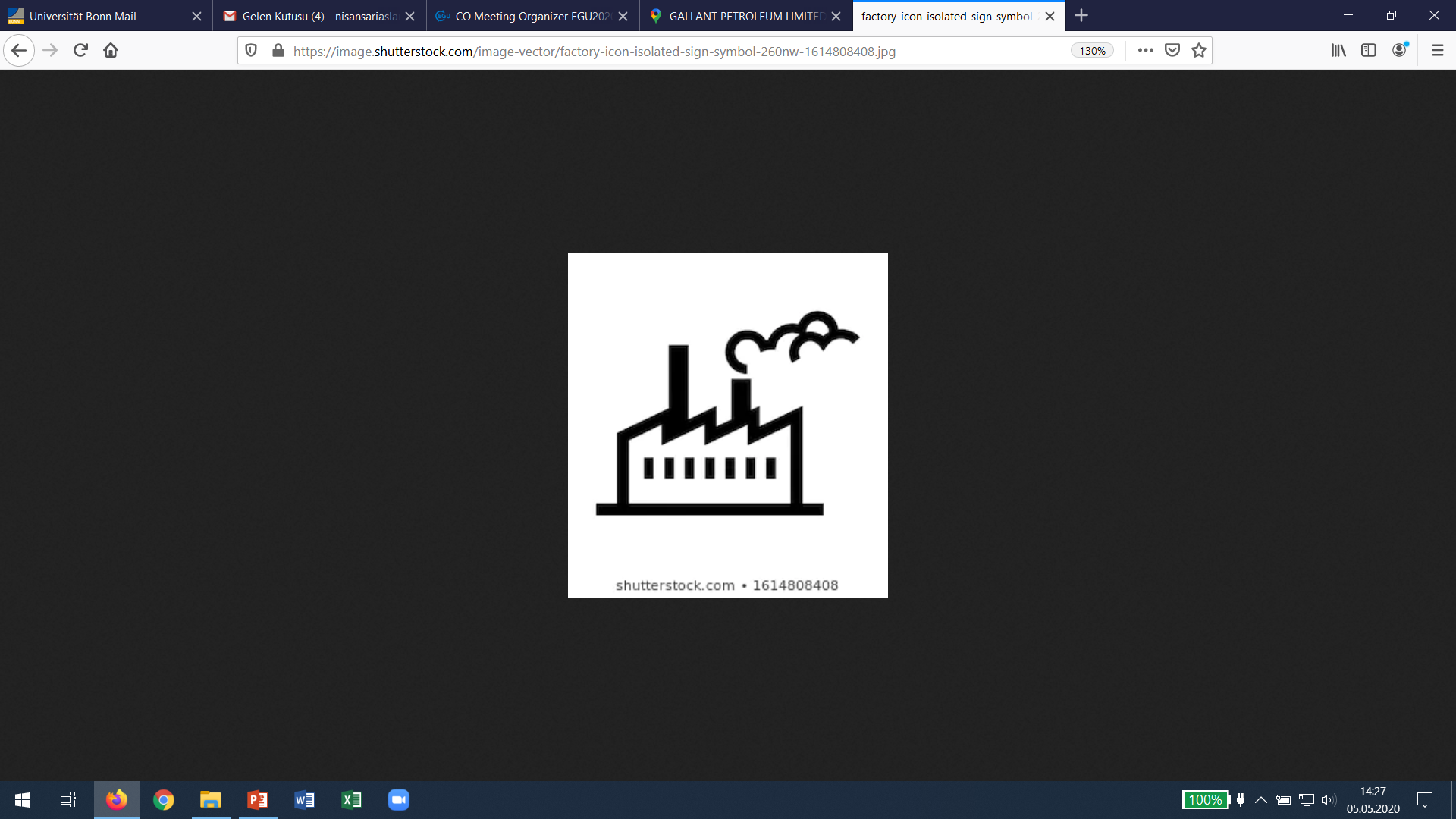 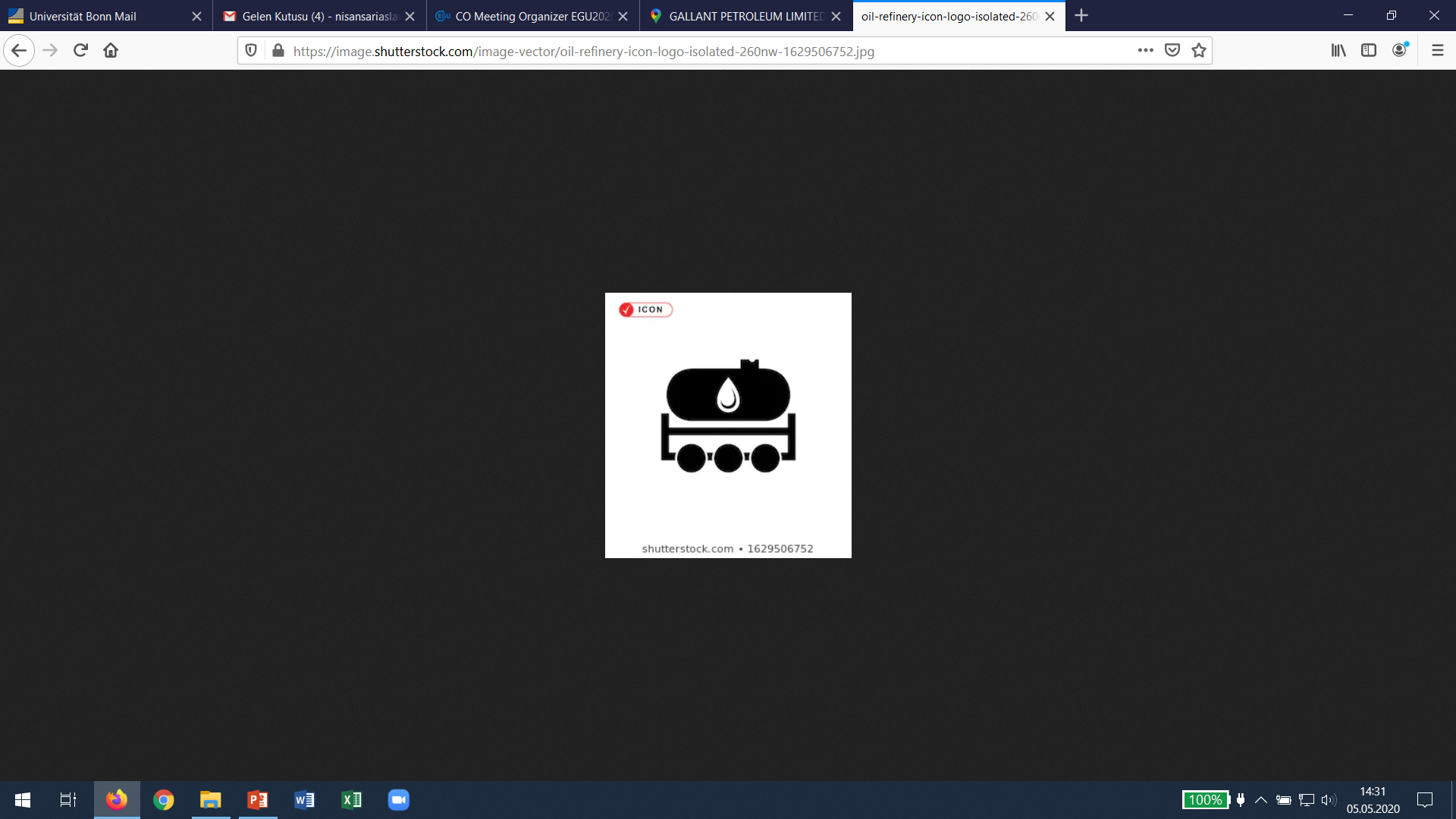 Ammotium salsum is abundant in low salinity areas and also near the textile industry outlets.
Analysis of the Foraminifera in the Lagos Lagoon
Abundance patterns of the most frequent and abundant species were plotted over the lagoon to identify specific tolerance levels to pollution: 
Trochammina sp. 1
% of the 
total assemblage
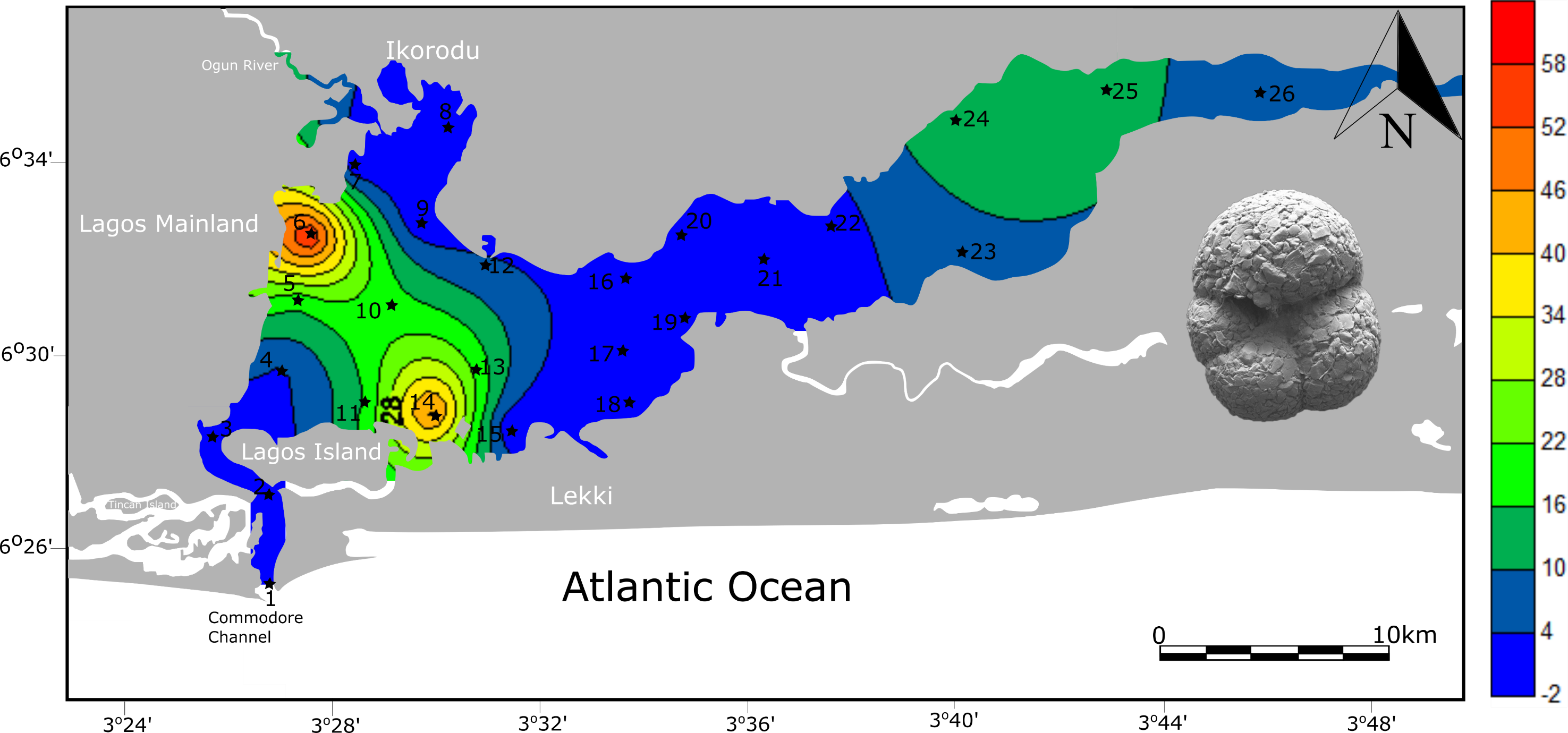 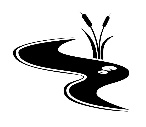 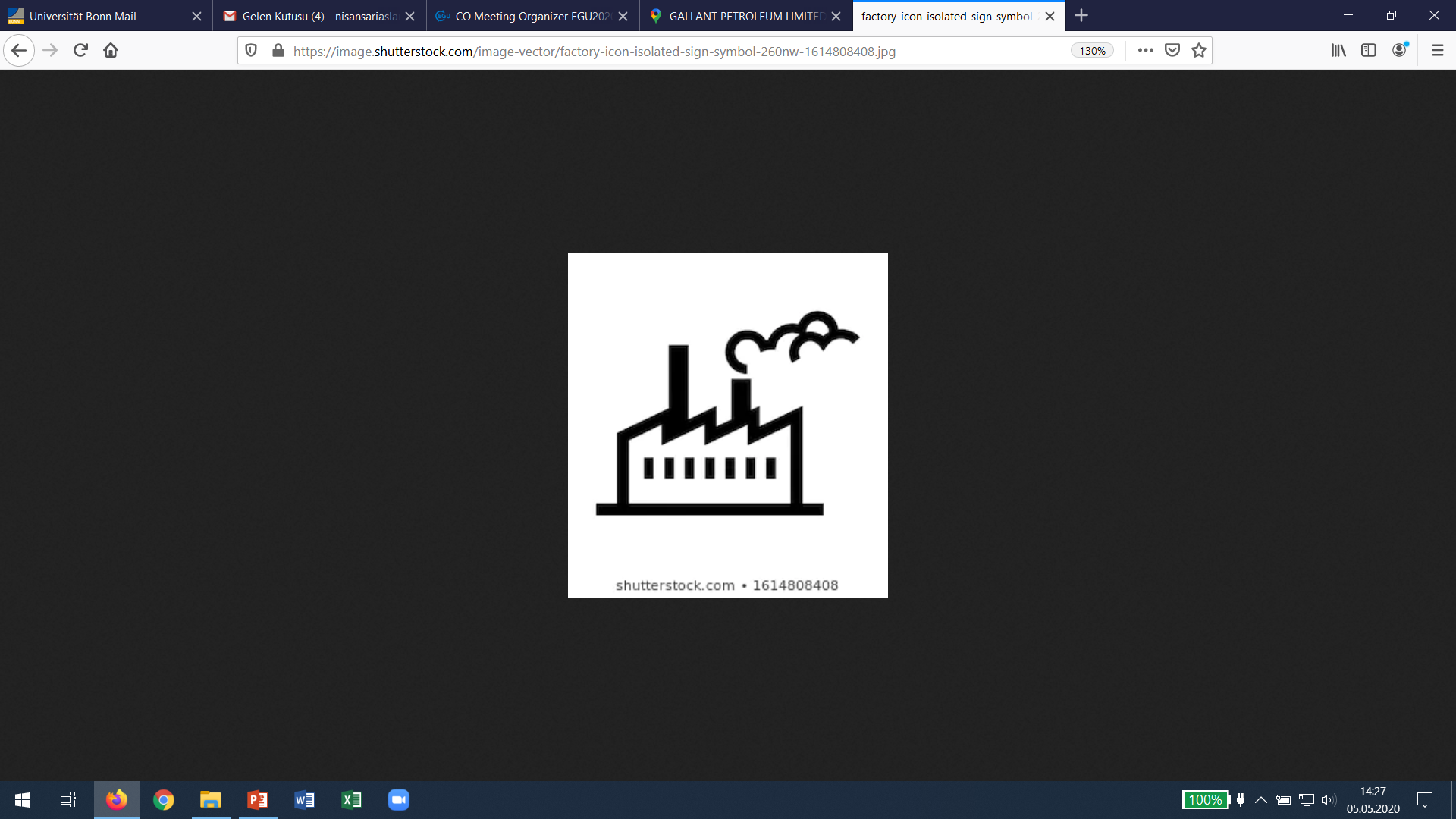 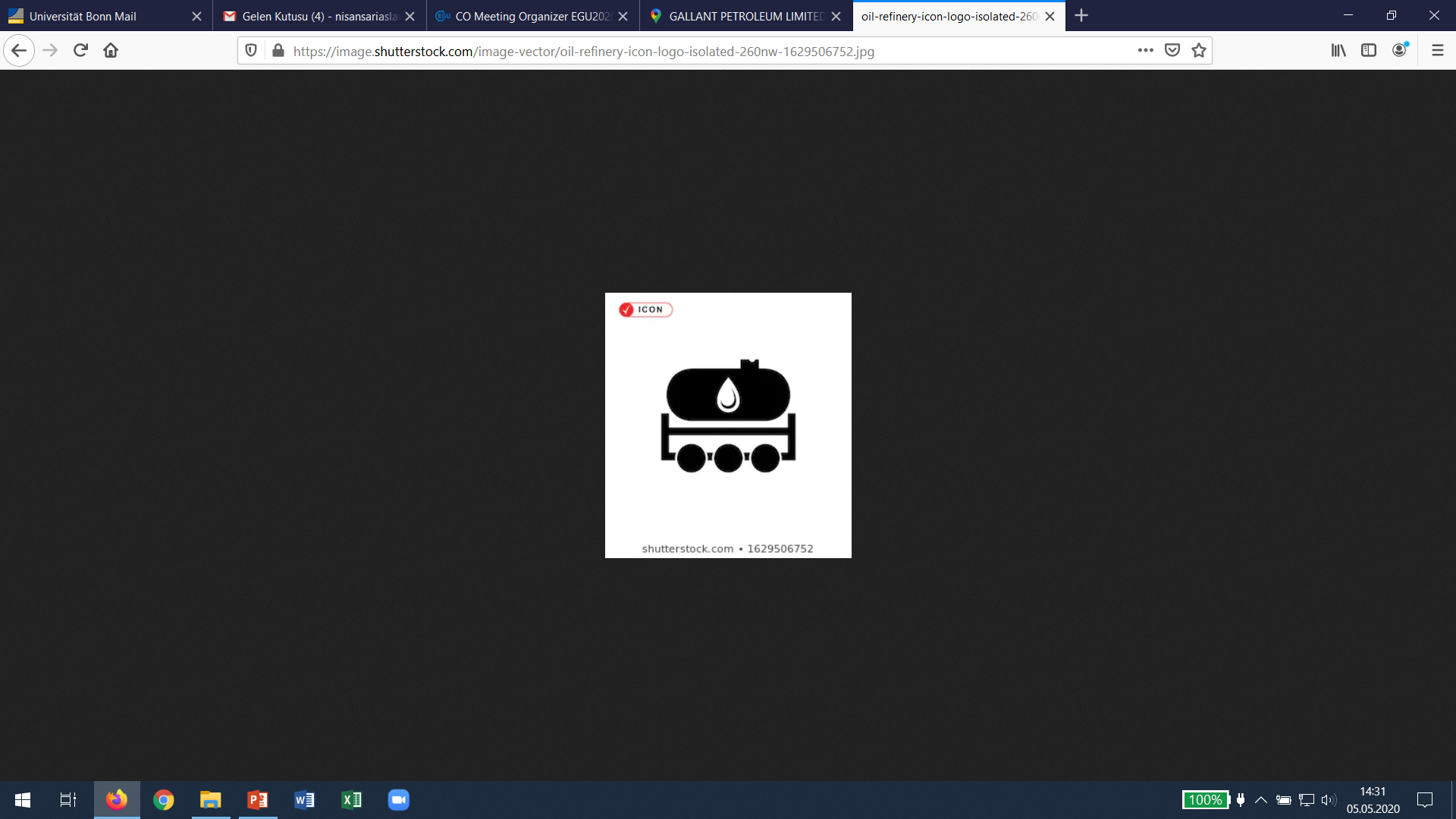 Trochammina sp. 1 is abundant near urban sewage areas.
Analysis of the Foraminifera in the Lagos Lagoon
Statistical Analyses of distribution patterns have been done to associate certain assemblages and/or species with certain environmental and ecological parameters: 

via Cluster and Principal Component Analyses…
Analysis of the Foraminifera in the Lagos Lagoon
Cluster Analysis

R and Q modes of cluster analyses were performed on the most frequent 13 species (98.3 % of the whole population).

Subgroups:

R1 dominated by Trochammina and Miliammina

R2 dominated by Ammonia tepida and calcareous species representing the marine realm, as Quinqueloculina seminulum, Discorbinella rhodiensis, Elphidium gunteri, Nonion fabum, Neoeponides sp. etc.

Q1  dominated by Ammotium salsum and agglutinated species
Q1A: high abundance of Ammotium species
Q1B: high abundance of Ammotium species
Q1C: high abundance of Ammotium salsum and Trochammina sp.
 
Q2: dominated by Ammonia tepida
Group I
Group II
Analysis of the Foraminifera in the Lagos Lagoon
Principal Component Analysis

Principal component analysis (PCA) was performed on the most frequent 13 species (98.3 % of the whole population).

PCA is a dimension-reduction tool that can be used to reduce a large set of variables to a small set that still contains most of the information in the large set, which helps us to describe and classify our extensive foraminiferal occurrence dataset.

Its aim is simply, data visualization.

2 major groups are identified:

Agglutinated group, which is prevalent in the eastern lagoon, strongly related to Ammotium salsum


Hyaline perforate and porcellaneous species of the western lagoon strongly related to Ammonia tepida
Group I
Group II
Group II
Conclusions
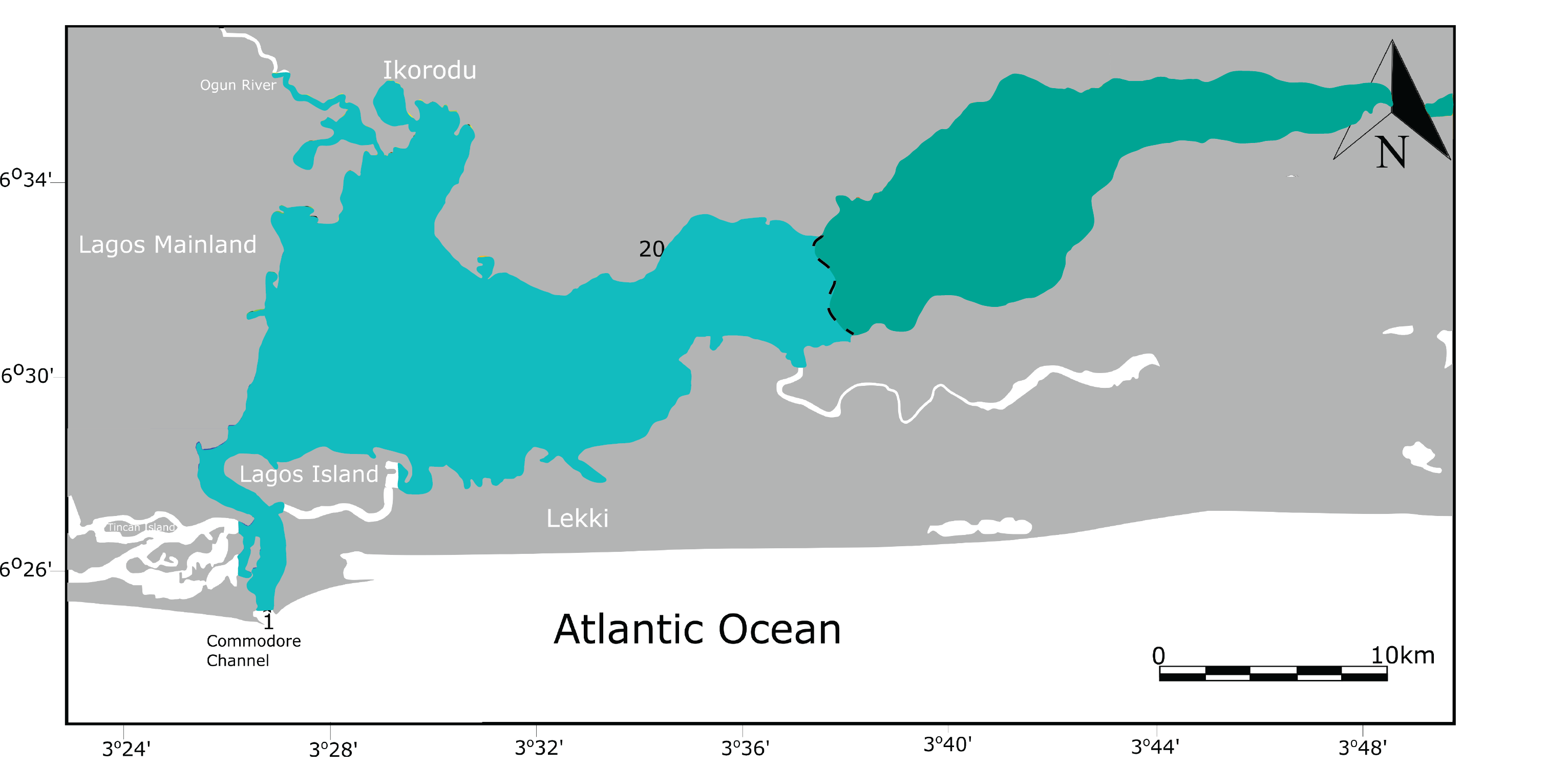 Group I
A. salsum dominated by
agglutinated taxa; 
adapted to more fresh- and 
clean waters
Group II
A. tepida dominated by
hyaline perforated and 
porcellaneous taxa; 
adapted to extremely
polluted waters
For the first time, the complete foraminiferal fauna from Lagos Lagoon is identified, illustrated and described to species level.
Species specific distribution patterns were recognized, with individual taxa showing selective tolerance levels to various forms 
     of pollution.
A species-richness map covering the entire Lagos Lagoon was generated and serves as a baseline dataset for future studies.
Individual taxa may serve as bioindicators of pollution, with potential applications for other areas around Africa.
Work in progress: Lagoon-wide analysis of trace elements, to identify individual tolerance levels to specific forms of pollution…
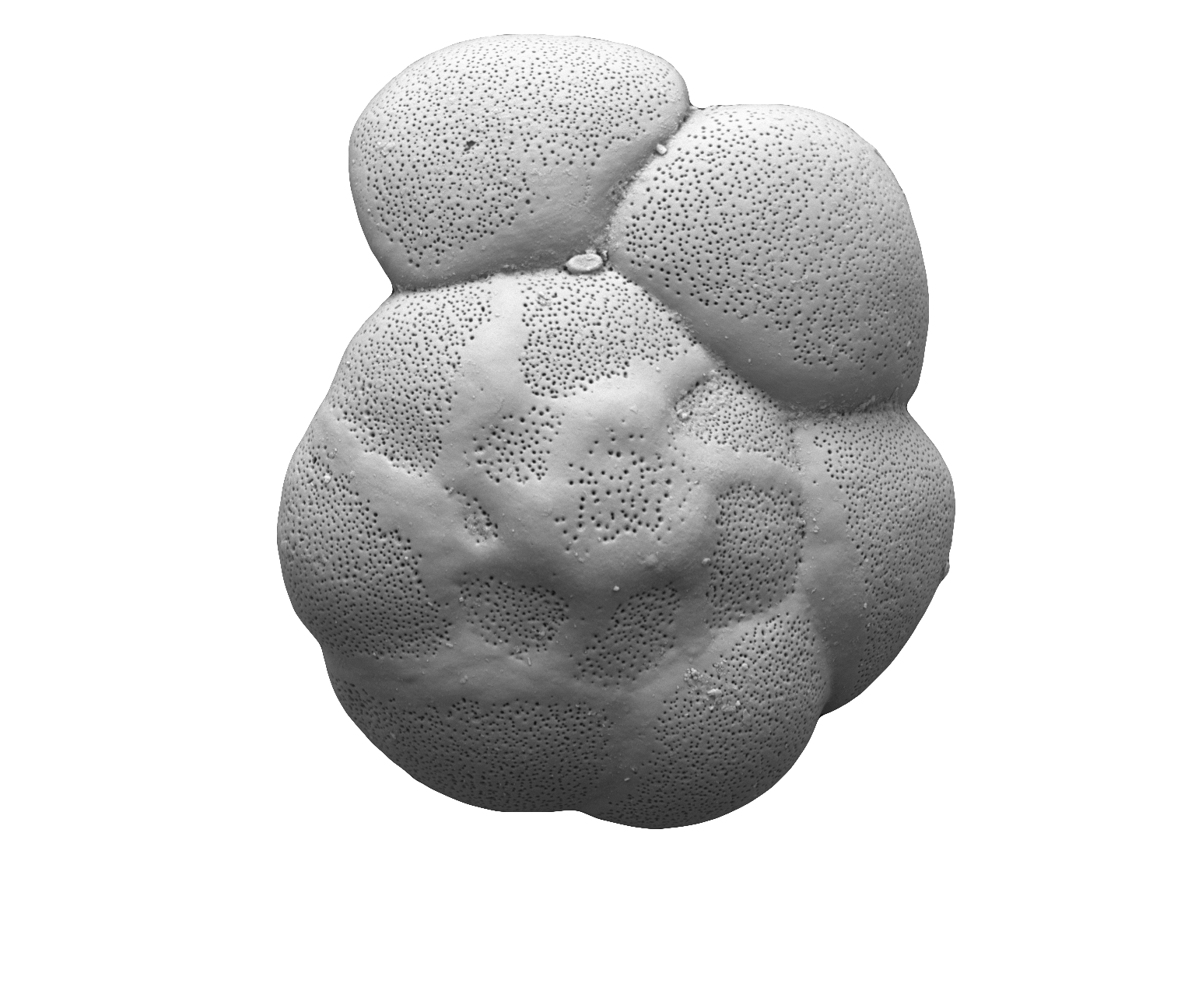 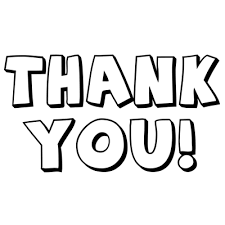